Ordinary Differential EquationsLinear EquationsAbadiUniversitas Negeri Surabaya
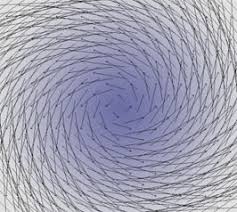 Linear Equations; Method of Integrating Factors
A linear first order ODE has the general form  


	where f is linear in y.  Examples include equations with constant coefficients, such as those in Chapter 1,


	or equations with variable coefficients:
Constant Coefficient Case
For a first order linear equation with constant coefficients,

	recall that we can use methods of calculus to solve:
Variable Coefficient Case:  Method of Integrating Factors
We next consider linear first order ODEs with variable coefficients: 


The method of integrating factors involves multiplying this equation by a function (t), chosen so that the resulting equation is easily integrated.
Example 1:  Integrating Factor   (1 of 2)
Consider the following equation:

Multiplying both sides by (t), we obtain


We will choose (t) so that left side is derivative of known quantity. Consider the following, and recall product rule:


Choose (t) so that
Example 1:  General Solution   (2 of 2)
With (t) = e2t, we solve the original equation as follows:
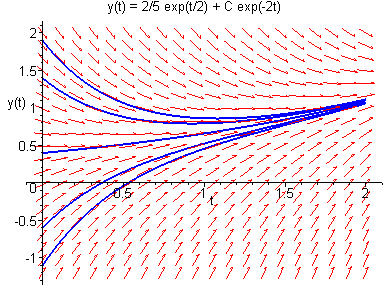 Method of Integrating Factors: Variable Right Side
In general, for variable right side g(t), the solution can be found as follows:
Example 2:  General Solution   (1 of 2)
We can solve the following equation


	using the formula derived on the previous slide:


Integrating by parts,




Thus
Example 2:  Graphs of Solutions   (2 of 2)
The graph on left shows direction field along with several integral curves. 
The graph on right shows several solutions, and a particular solution (in red) whose graph contains the point (0,50).
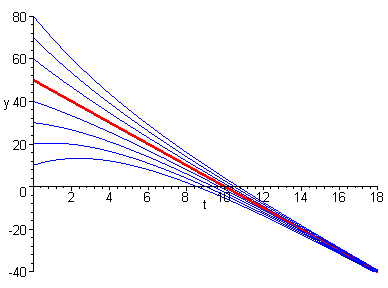 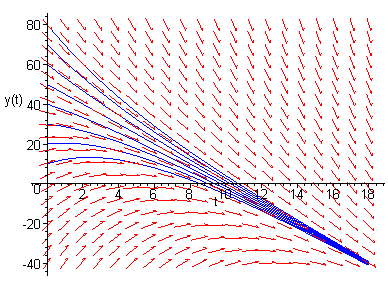 Example 3:  General Solution   (1 of 2)
We can solve the following equation


	using the formula derived on previous slide:


Integrating by parts,




Thus
Example 3:  Graphs of Solutions   (2 of 2)
The graph on left shows direction field along with several integral curves.  
The graph on right shows several integral curves, and a particular solution (in red) whose initial point on y-axis separates solutions that grow large positively from those that grow large negatively as t  .
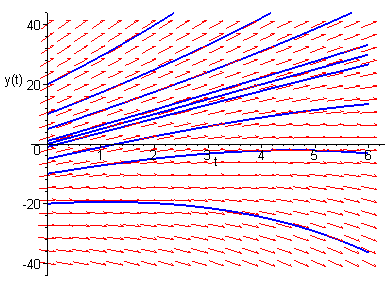 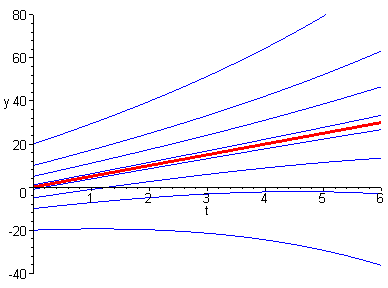 Method of Integrating Factors for  General First Order Linear Equation
Next, we consider the general first order linear equation

Multiplying both sides by (t), we obtain


Next, we want (t) such that '(t) = p(t)(t), from which it will follow that
Integrating Factor for General First Order Linear Equation
Thus we want to choose (t) such that '(t) = p(t)(t). 
Assuming (t) > 0, it follows that


Choosing k = 0, we then have

	
	and note (t) > 0 as desired.
Solution forGeneral First Order Linear Equation
Thus we have the following:



Then
Example 4:  General Solution   (1 of 3)
To solve the initial value problem

	first put into standard form:


Then


	and hence
Example 4:  Particular Solution   (2 of 3)
Using the initial condition y(1) = 2 and general solution

	
	it follows that

	
	or equivalently,
Example 4:  Graphs of Solution   (3 of 3)
The graphs below show several integral curves for the differential equation, and a particular solution (in red) whose graph contains the initial point (1,2).
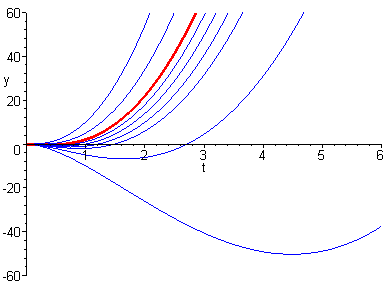 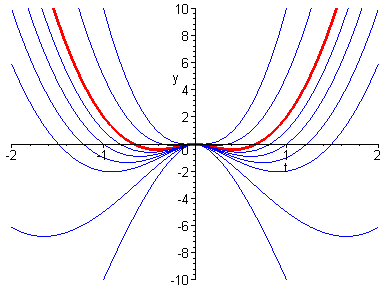 Exercise